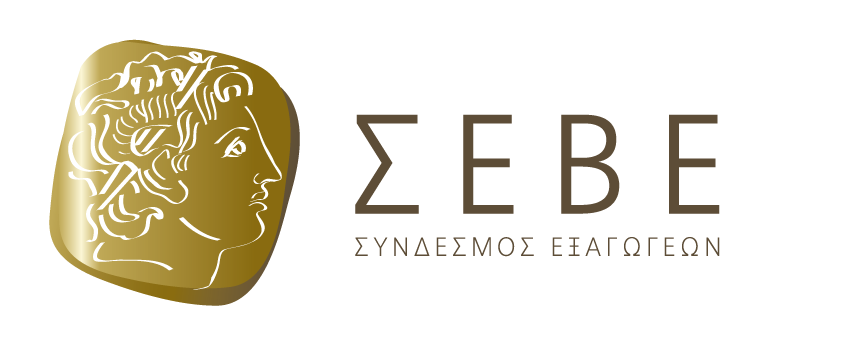 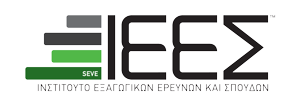 Οι Εξαγωγικές Επιδόσεις της Περιφερειακής Ενότητας ΠιερίαςΕπιμελητήριο Πιερίας, 03/10/2020
Δρ. Γεώργιος Κωνσταντόπουλος
Πρόεδρος ΣΕΒΕ
Εμπορευματικές Συναλλαγές Ελλάδας
Διάστημα: 2018-2019
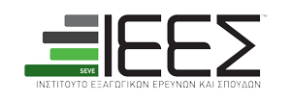 Ελληνικές εξαγωγές ανά περιφέρεια
σε αξία (εκατ. ευρώ)
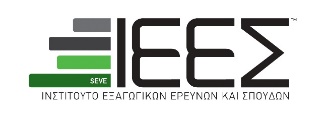 2019
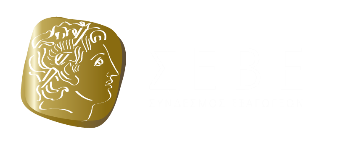 3
Εξαγωγές Ελλάδας ανά Περιφέρεια
Πηγή: Μελέτη Χαρτογράφησης Ελληνικών Εξαγωγών ανά Περιφέρεια, ΙΕΕΣ-ΣΕΒΕ
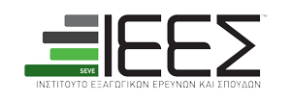 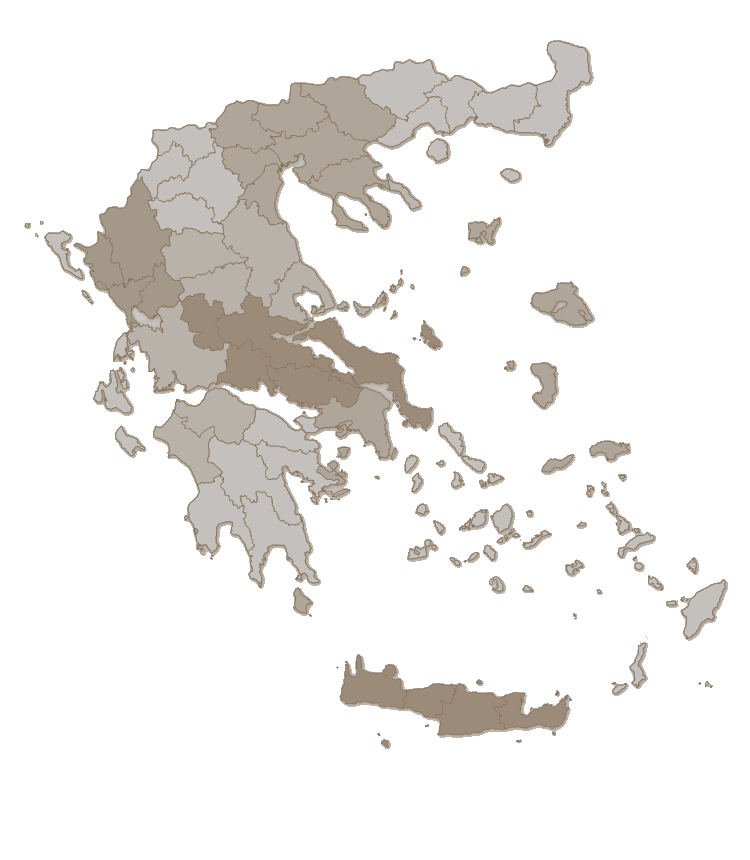 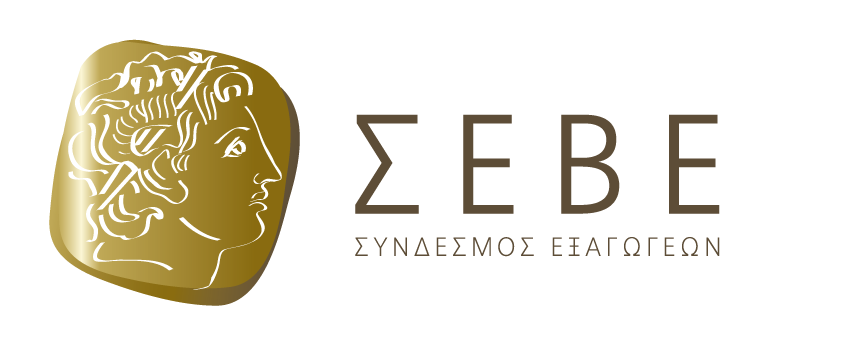 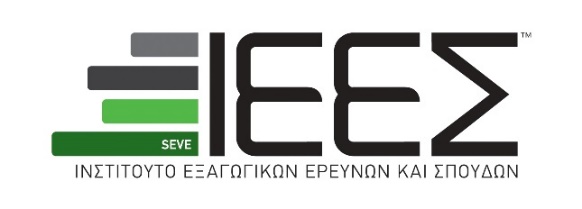 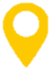 Περιφέρεια 
Κεντρικής Μακεδονίας
Περιφερειακές Ενότητες
Θεσσαλονίκη
Ημαθία
Κιλκίς
Πέλλα
Χαλκιδική 
Πιερία
Σέρρες
5
Κεντρική Μακεδονία
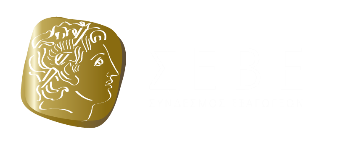 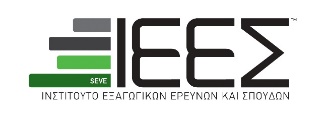 Βασικά σημεία εξωτερικού εμπορίου περιφέρειας
Εξαγωγές
2019: 5.250,9 εκατ. ευρώ (15,7% μερίδιο εξαγωγών)
Ετήσια μεταβολή 2018-19: +7,6%
Εξαγωγική επίδοση (εξαγωγές αγαθών % ΑΕΠ) 2017: 18,8% 
Εισαγωγές
2019: 6.851,3 εκατ. ευρώ (24,3% μερίδιο εισαγωγών)
Ετήσια μεταβολή 2018-19: +6,7%
Εμπορικό Ισοζύγιο (έλλειμμα)
2019: -1.600,4 εκατ. ευρώ
Ετήσια μεταβολή 2018-19: +17,9%
Δείκτης επικάλυψης (εξαγωγές/εισαγωγές) 2019: 76,6%
6
Κεντρική Μακεδονία
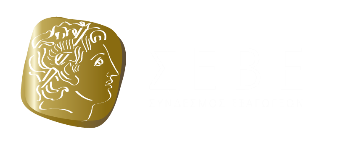 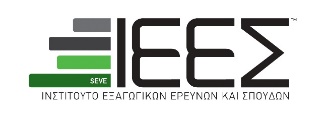 Εμπορευματικές συναλλαγές περιφέρειας
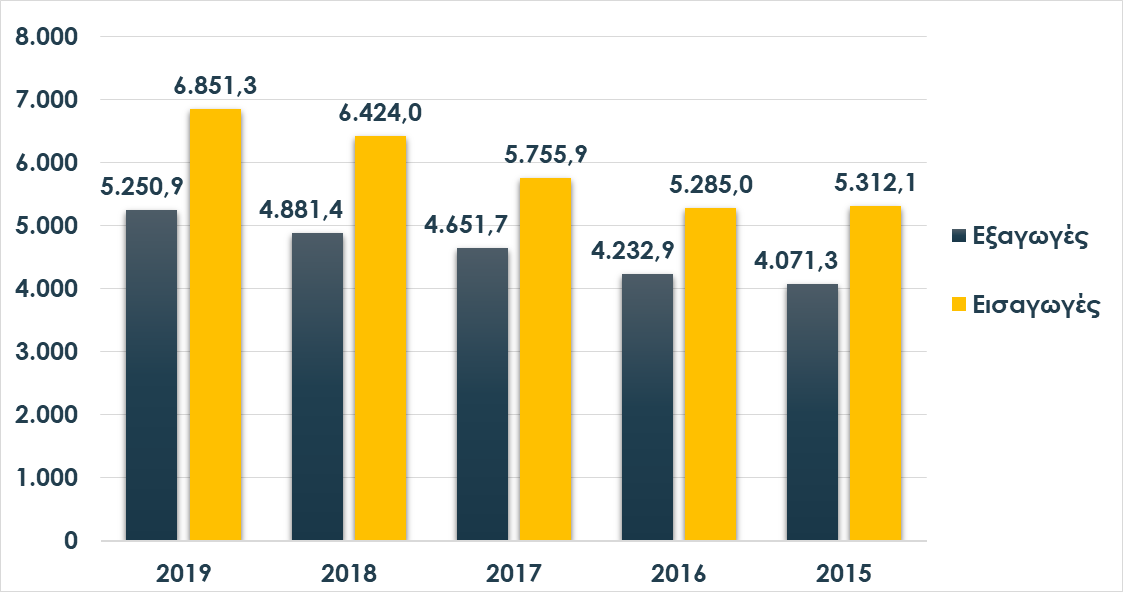 7
Κεντρική Μακεδονία
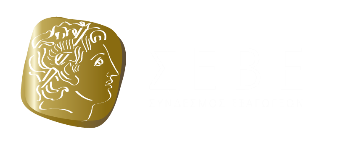 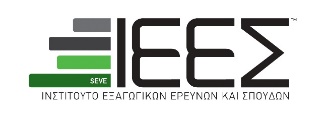 Εξαγωγές περιφέρειας ανά κυριότερο κλάδο – top 5
Κυριότερα προϊόντα (μερίδιο κλάδου - 2019
Τρόφιμα: παρ/τα λαχανικών & φρούτων (31,3%), καρποί & φρούτα νωπά (24,3%), γαλακτοκομικά (12,0%)
Κλωστοϋφαντουργία & Ένδυση: ενδύματα & συμπληρώματα (41,4%), βαμβάκι (26,6%), υφάσματα πλεκτά (9,7%)
Χημικά & Πλαστικά: πλαστικές ύλες (41,3%), φαρμακευτικά προϊόντα (29,6%), δεψικά & βαφικά (9,2%)
Μέταλλα: αργίλιο (39,4%), χυτοσίδηρος, σίδηρος, χάλυβας (25,0%), τεχν/τα από χυτοσίδηρο (14,4%)
8
Κεντρική Μακεδονία
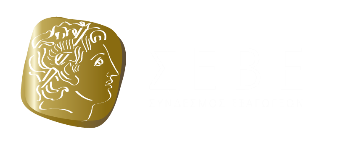 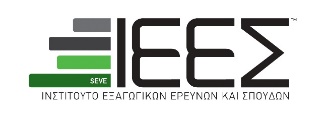 Διαχρονική πορεία εξαγωγών περιφέρειας ανά κυριότερο κλάδο
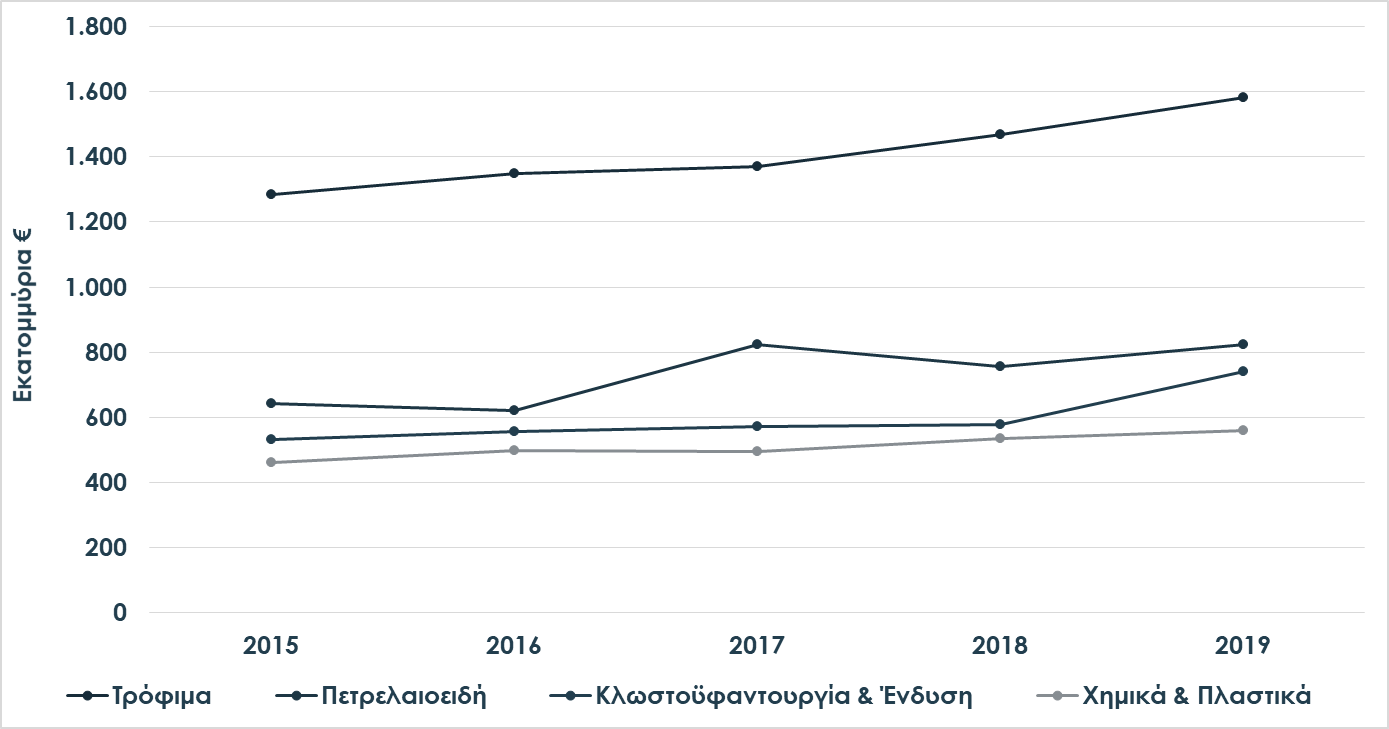 9
Κεντρική Μακεδονία
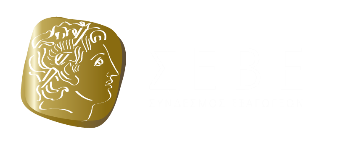 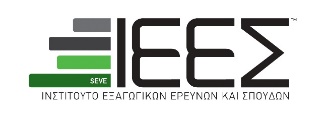 Εξαγωγές περιφέρειας ανά κυριότερο προορισμό – top 10
Μερίδιο 2018
10
Κεντρική Μακεδονία
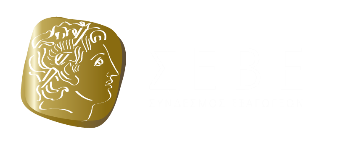 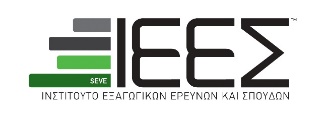 Εξαγωγές ανά περιφερειακή ενότητα
Π.Ε. Πέλλας:	
1ος εξαγωγικός κλάδος: Τρόφιμα – Μερίδιο 93,6%
1ος εξαγωγικός προορισμός: Γερμανία – Μερίδιο 17,6%
Π.Ε. Χαλκιδικής: 
1ος εξαγωγικός κλάδος: Τρόφιμα – Μερίδιο 82,0%
1ος εξαγωγικός προορισμός: Γερμανία – Μερίδιο 25,4%
Π.Ε. Πιερίας: 
1ος εξαγωγικός κλάδος: Τρόφιμα – Μερίδιο 55,7%
1ος εξαγωγικός προορισμός: Βουλγαρία – Μερίδιο 14,8%
Π.Ε. Θεσσαλονίκης:	
1ος εξαγωγικός κλάδος: Πετρελαιοειδή – Μερίδιο 22,5%
1ος εξαγωγικός προορισμός: Βόρεια Μακεδονία – Μερίδιο 17,4%
Π.Ε. Ημαθίας: 
1ος εξαγωγικός κλάδος: Τρόφιμα – Μερίδιο 82,5%
1ος εξαγωγικός προορισμός: Γερμανία – Μερίδιο 16,9%
Π.Ε. Κιλκίς:
1ος εξαγωγικός κλάδος: Μέταλλα – Μερίδιο 44,4%
1ος εξαγωγικός προορισμός: Γερμανία – Μερίδιο 14,0%
Π.Ε. Σερρών:	
1ος εξαγωγικός κλάδος: Κλωστοϋφαντουργία & Ένδυση – Μερίδιο 48,2%
1ος εξαγωγικός προορισμός: Ιταλία – Μερίδιο 41,1%
11
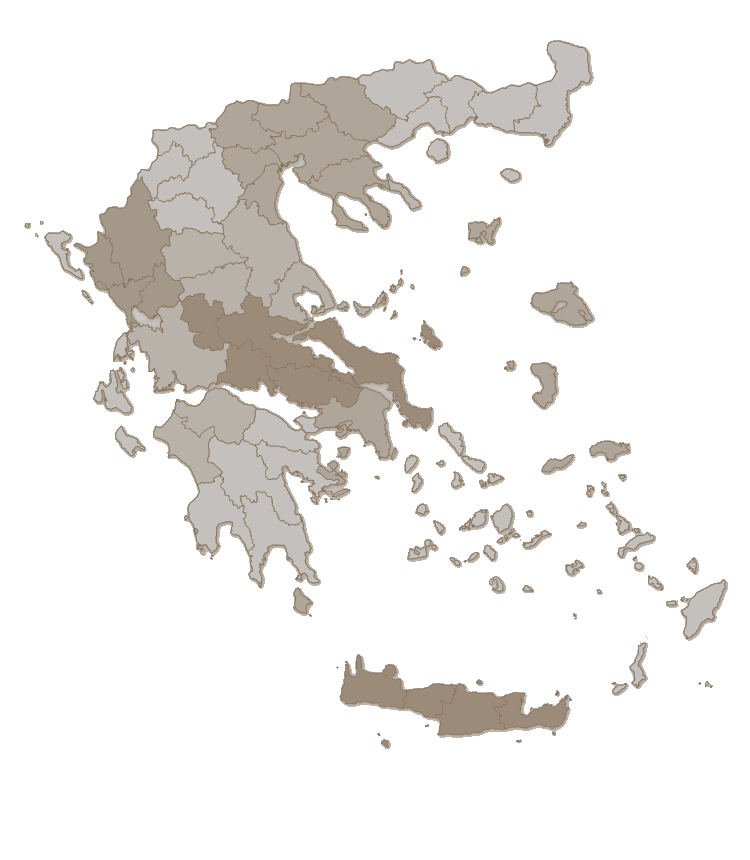 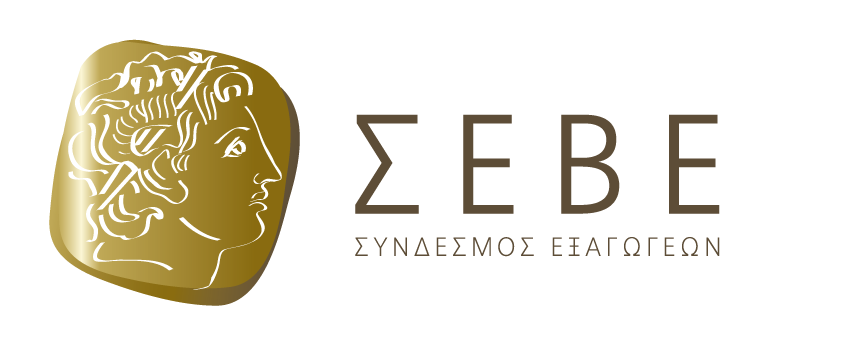 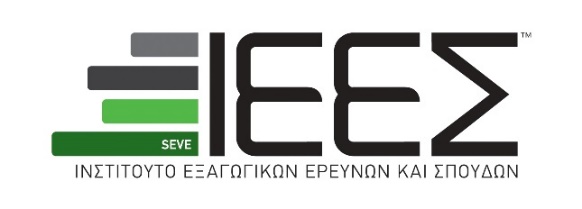 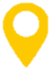 Περιφερειακή Ενότητα 
Πιερίας
12
Πιερία
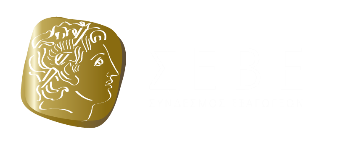 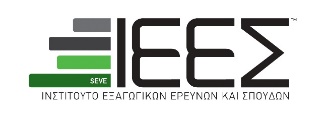 Βασικά σημεία εξωτερικού εμπορίου
Εξαγωγές
2019: 173,4 εκατ. ευρώ (3,3% μερίδιο εξαγωγών στην Περιφέρεια Κεντρικής Μακεδονίας)
Ετήσια μεταβολή 2018-19: +5,0%
Εισαγωγές
2019: 110,5 εκατ. ευρώ (1,6% μερίδιο εισαγωγών)
Ετήσια μεταβολή 2018-19: -3,2%
Εμπορικό Ισοζύγιο (πλεόνασμα)
2019: 62,9 εκατ. ευρώ
Ετήσια μεταβολή 2018-19: +23,3%
Δείκτης επικάλυψης (εξαγωγές/εισαγωγές) 2019: 156,9%
13
Πιερία
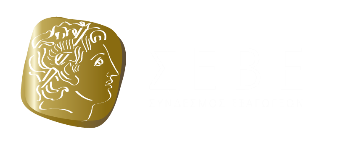 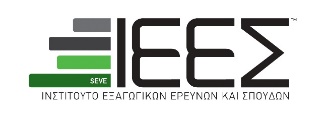 Εμπορευματικές συναλλαγές
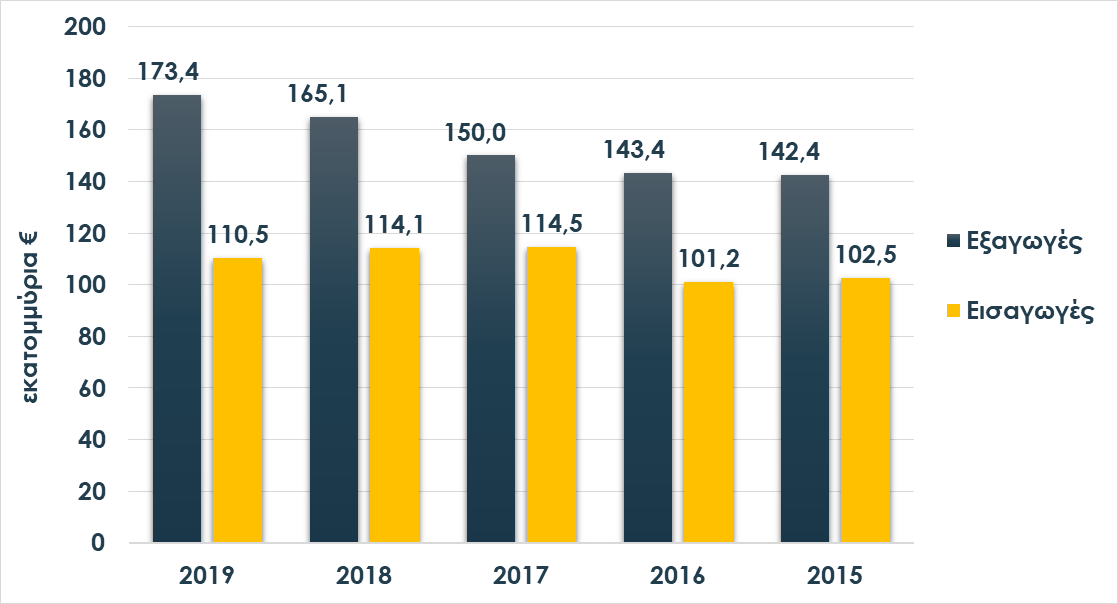 14
Πιερία
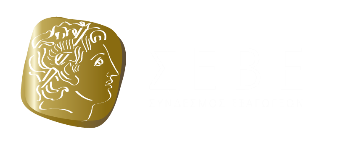 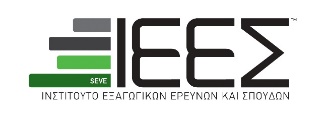 Εξαγωγές ανά κυριότερο κλάδο – top 5
Κυριότερα προϊόντα (μερίδιο κλάδου - 2019)
Τρόφιμα: παρ/τα λαχανικών & φρούτων (56,3%), καρποί & φρούτα νωπά (22,2%), Ψάρια και μαλακόστρακα, μαλάκια (10,2%)
Άλλα: παιχνίδια για παιδιά και ενήλικες(69,0%), έπιπλα (26,0%), όργανα και συσκευές φωτογραφίας (2,4%)
Ποτά & Καπνά : καπνά και υποκατάστατα καπνού (99,3%), ποτά, αλκοολούχα  υγρά και ξύδι (0,7%)
15
Πιερία
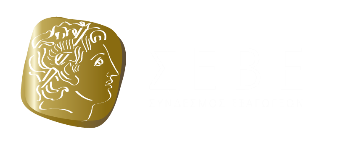 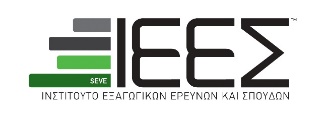 Διαχρονική πορεία εξαγωγών ανά κυριότερο κλάδο
16
Πιερία
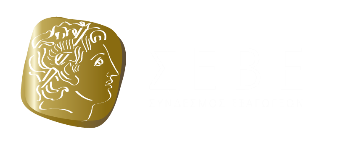 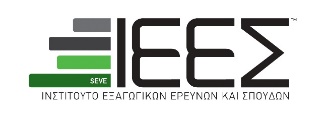 Εξαγωγές ανά κυριότερο προορισμό – top 10
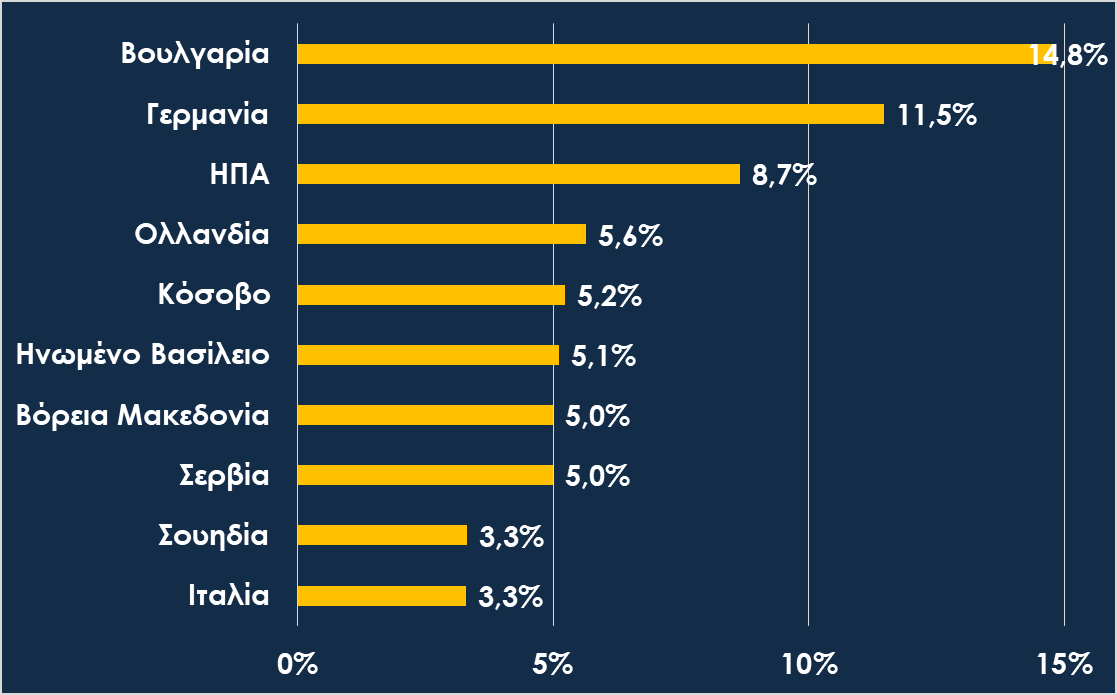 Μερίδιο 2018
17
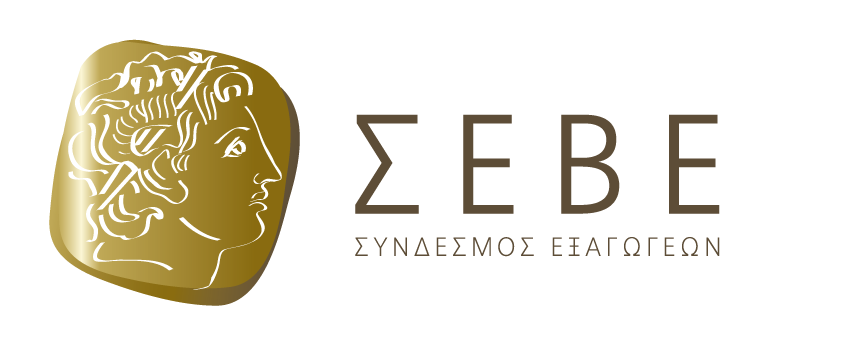 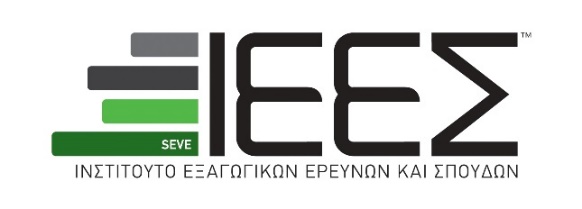 18
ΙΕΕΣ - Ινστιτούτο Εξαγωγικών Ερευνών και Σπουδών
ΣΕΒΕ - Σύνδεσμος Εξαγωγέων
Πλατεία Μοριχόβου 1 – 546 25 Θεσσαλονίκη
Τηλ.: +30 2310 535333
info@seve.gr
www.seve.gr
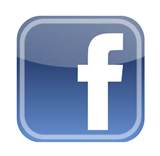 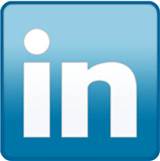 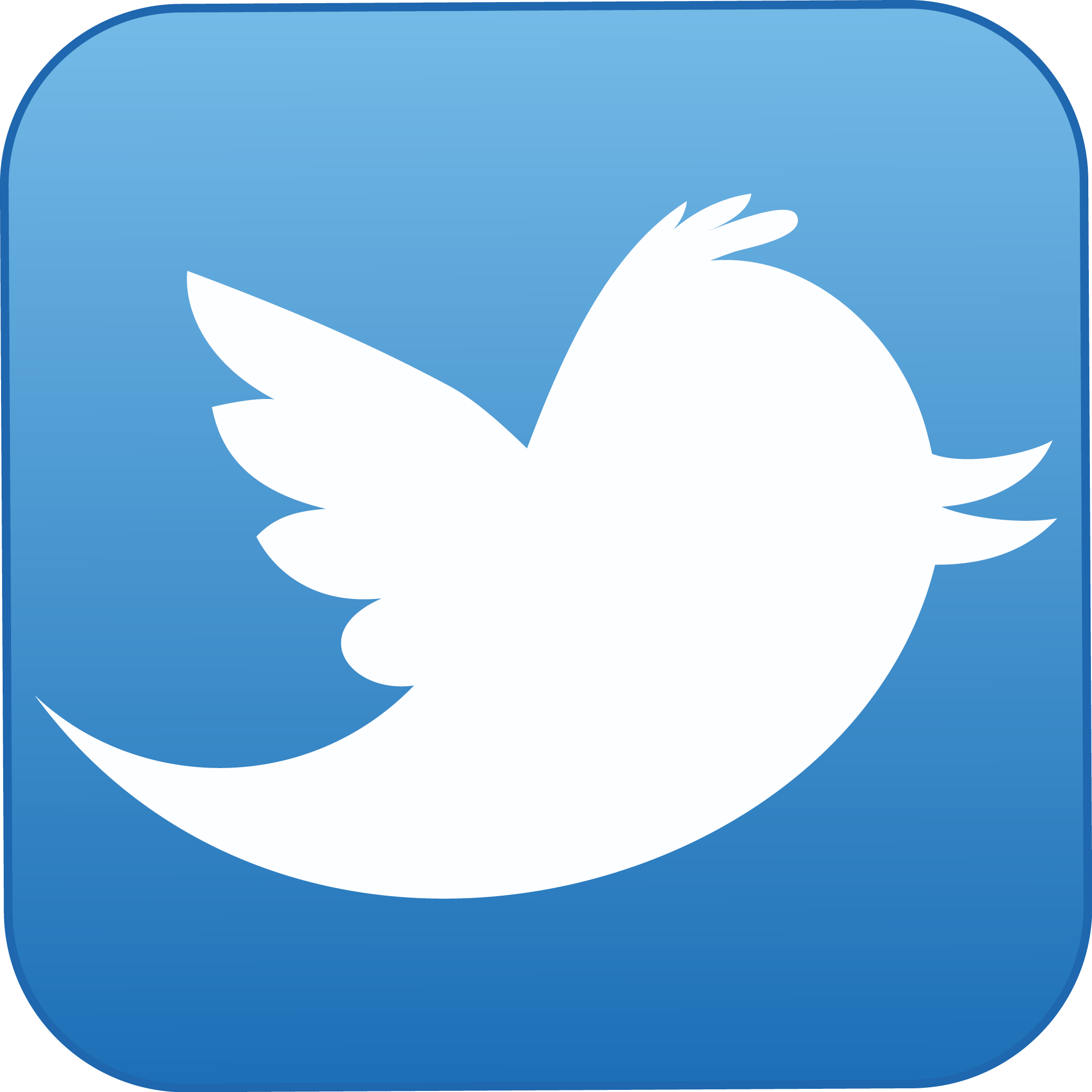 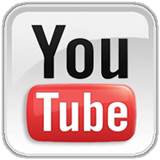